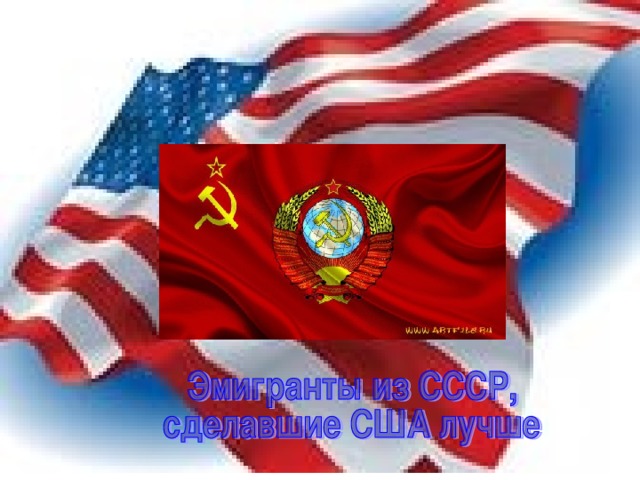 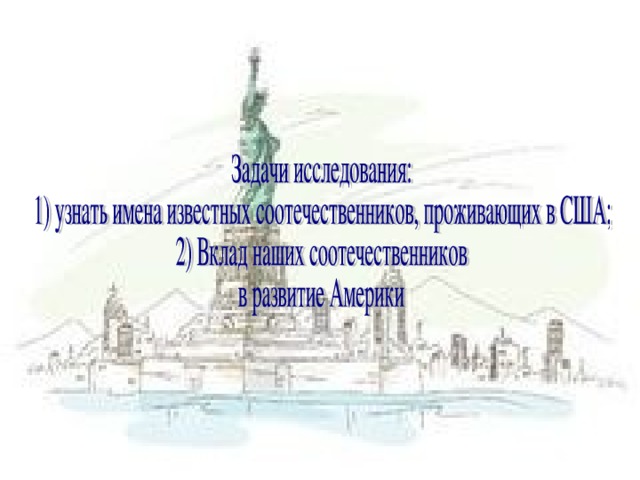 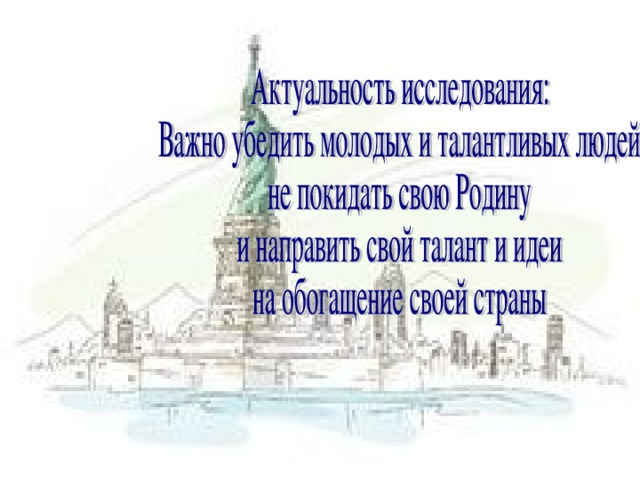 Эмигранты из Русской империи и СССР    которые сделали США лучше. «Каждая волна эмиграции оставила на американском обществе свой собственный отпечаток, каждая принесла свой характерный „вклад“ в становление нации и эволюцию американского образа жизни». Эта цитата принадлежит президенту США Джону Ф. Кеннеди и ее можно в полной мере отнести и к трем волнам русской эмиграции в США
ФлагиРусской империи и СССР
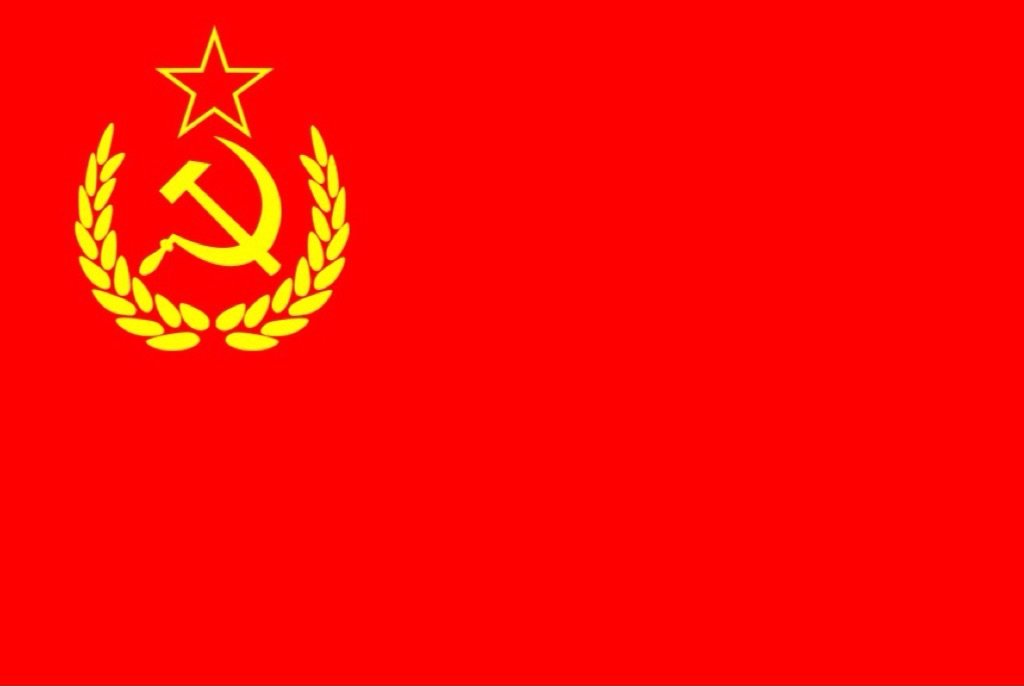 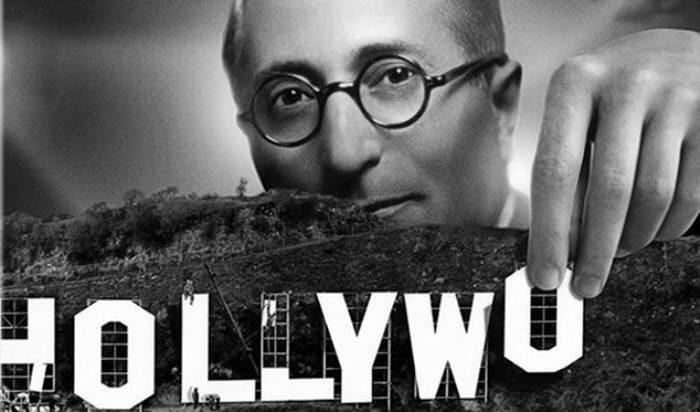 Луис Майер (1884-1957)
Величайший кинематограф и создатель премии Оскар
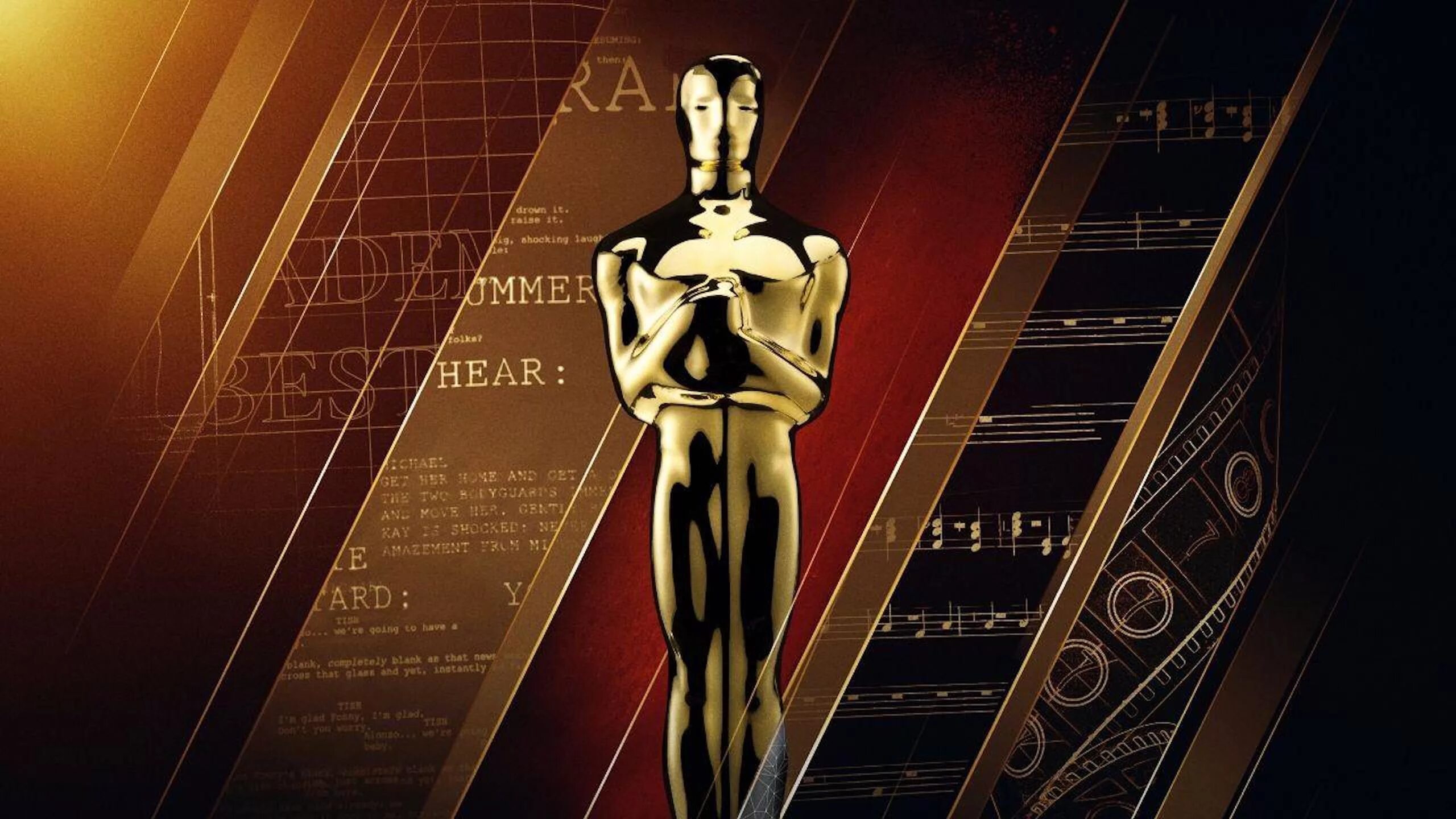 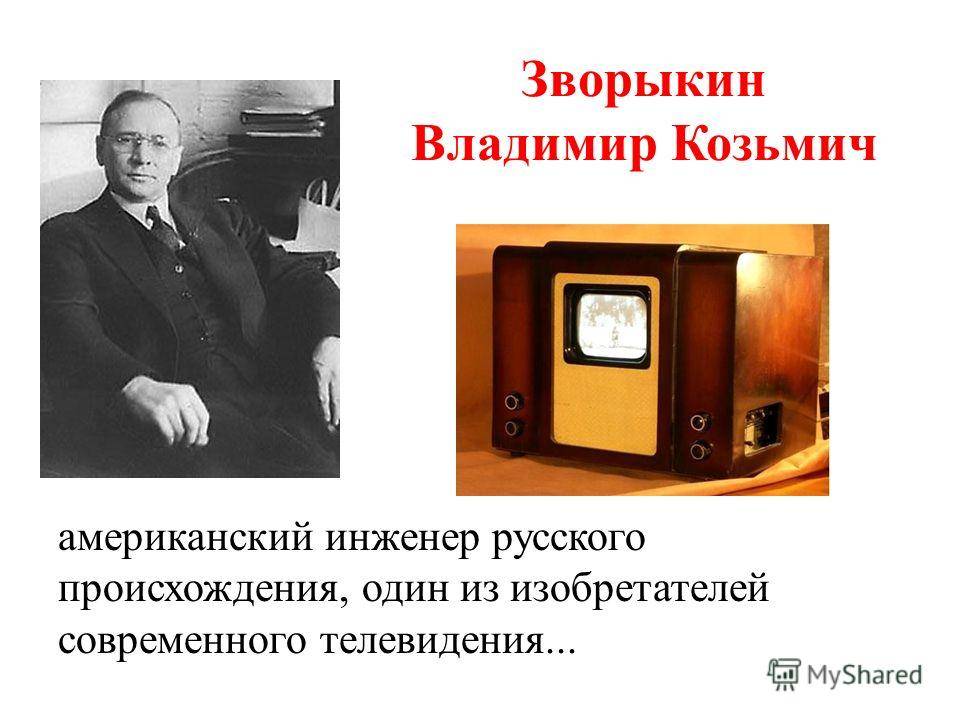 Владимир Зворыкин первый изобретатель   телевизора
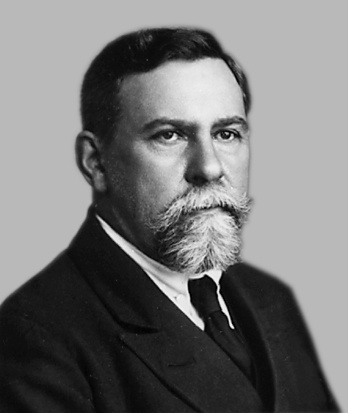 Владимир Ипатьев
Владимир Ипатьев(1867-1952)
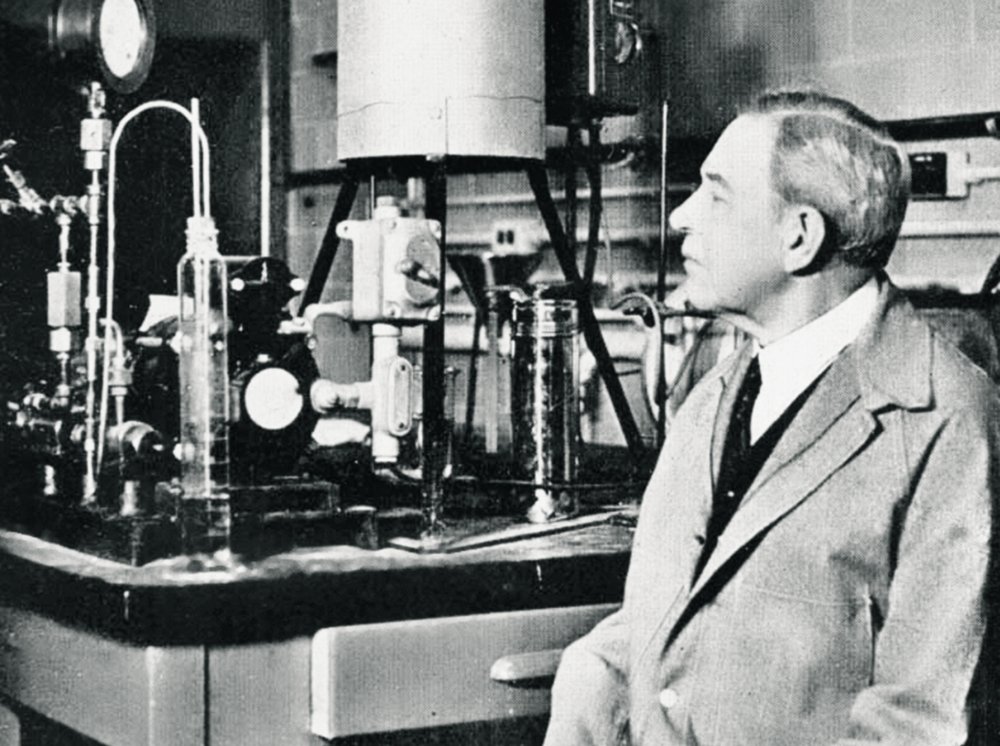 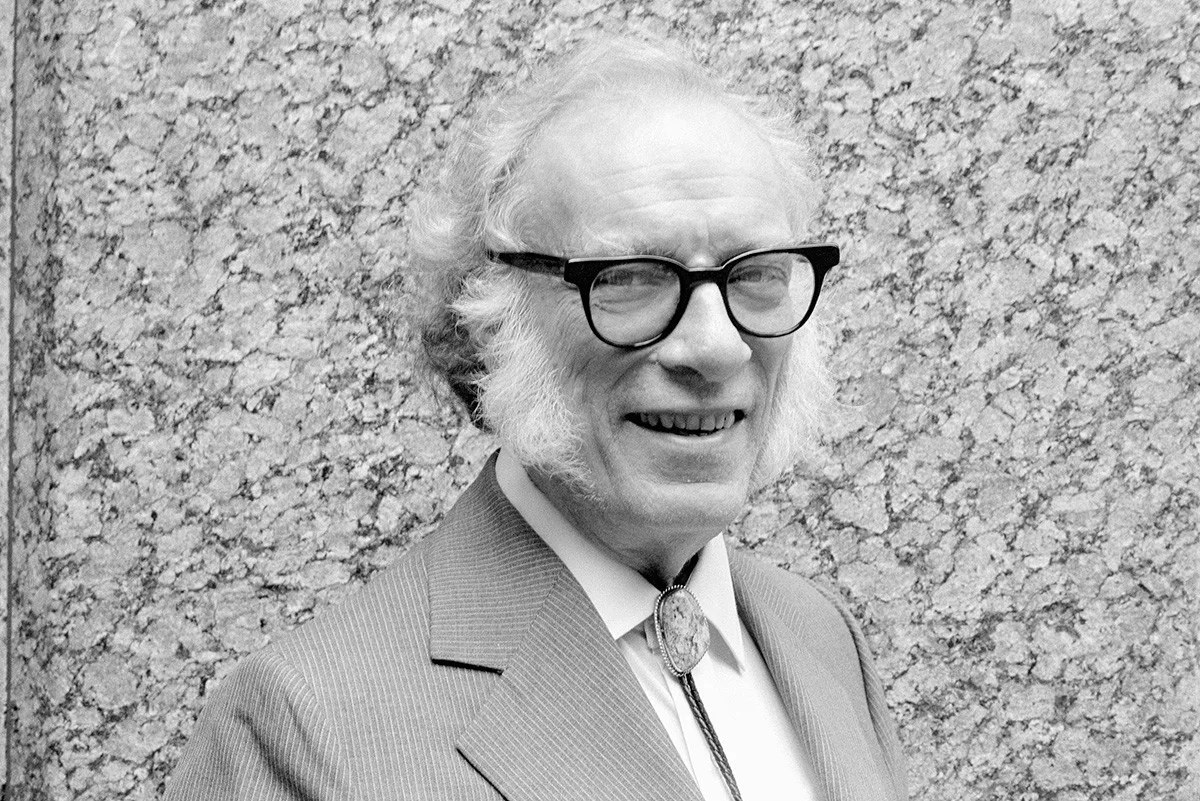 Айзек Азимов(1920-1992)
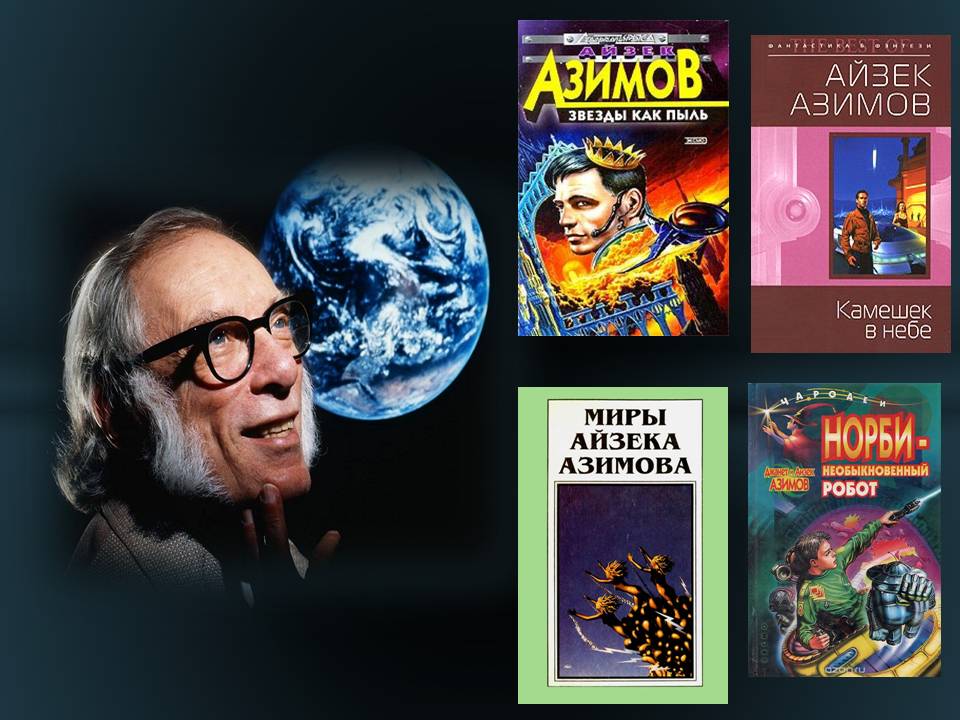 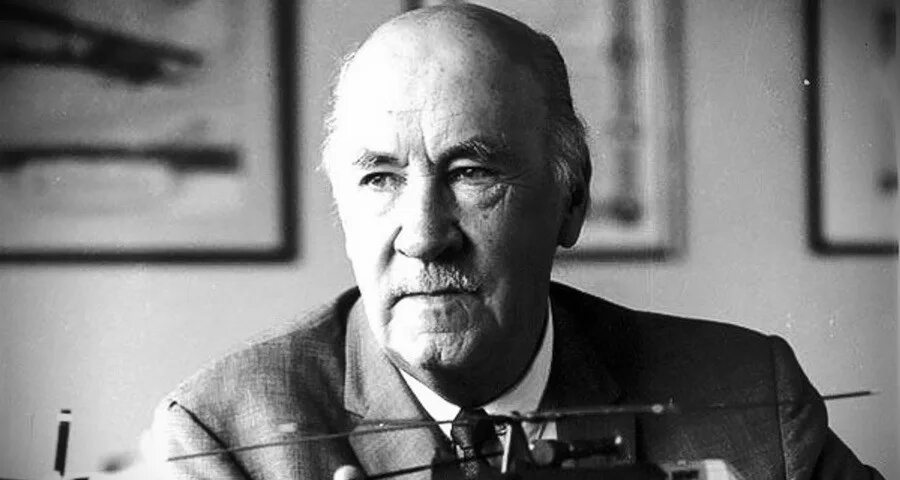 Игорь Сикорский(1889-1972)
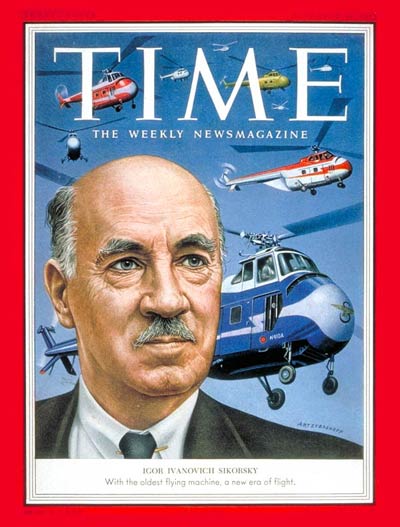 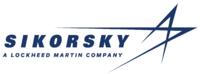 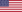 Игорь Сикорский создатель первого вертолёта
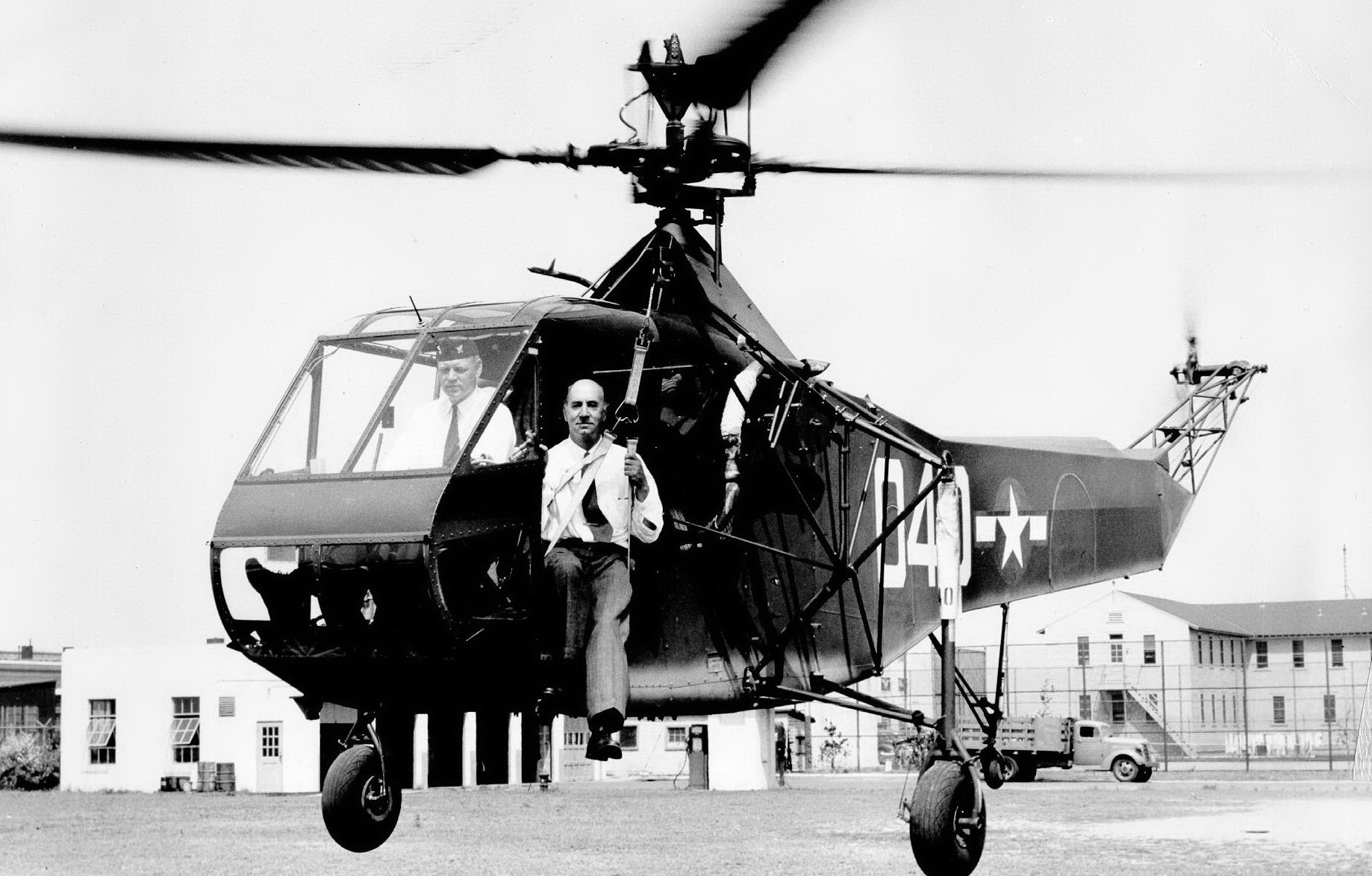 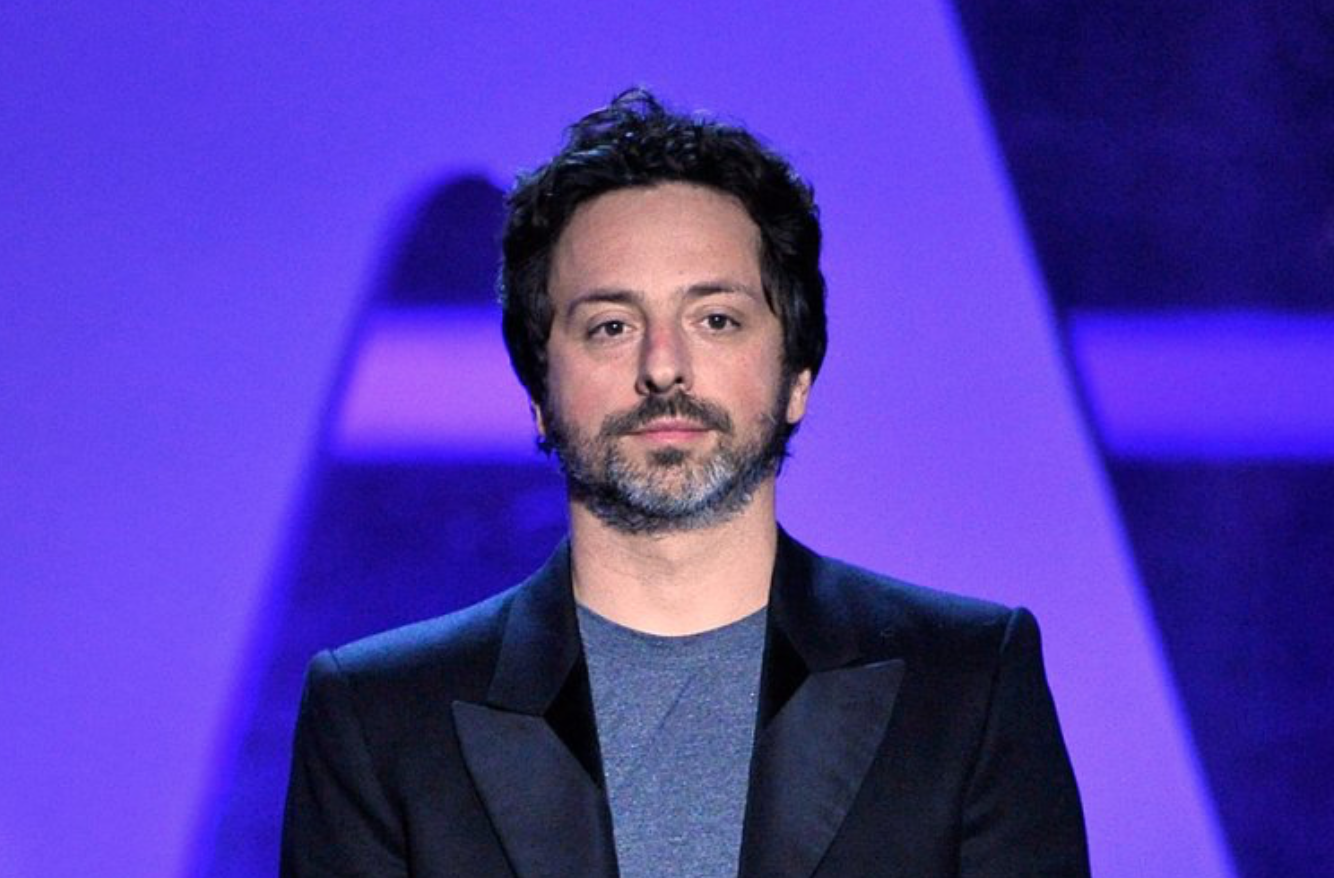 Сергей Брин(1973- жив)
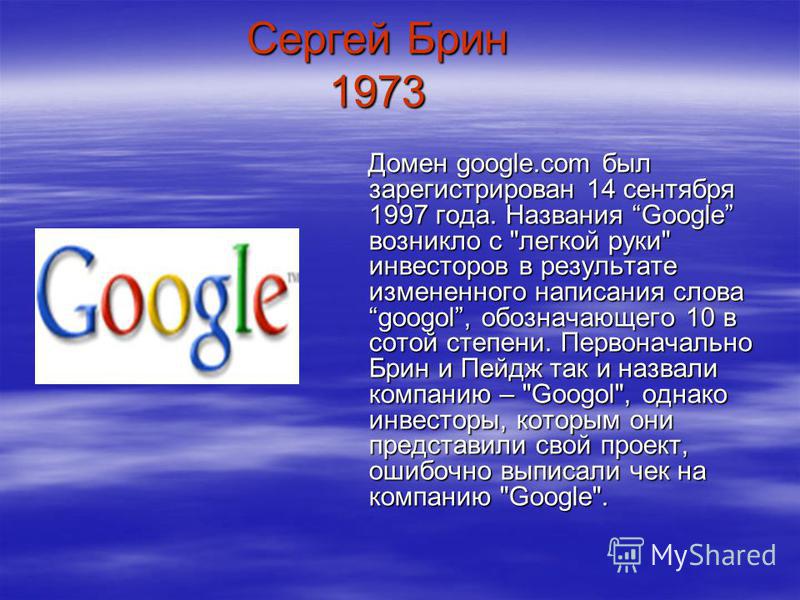 Сергей Брин один из создателей Google
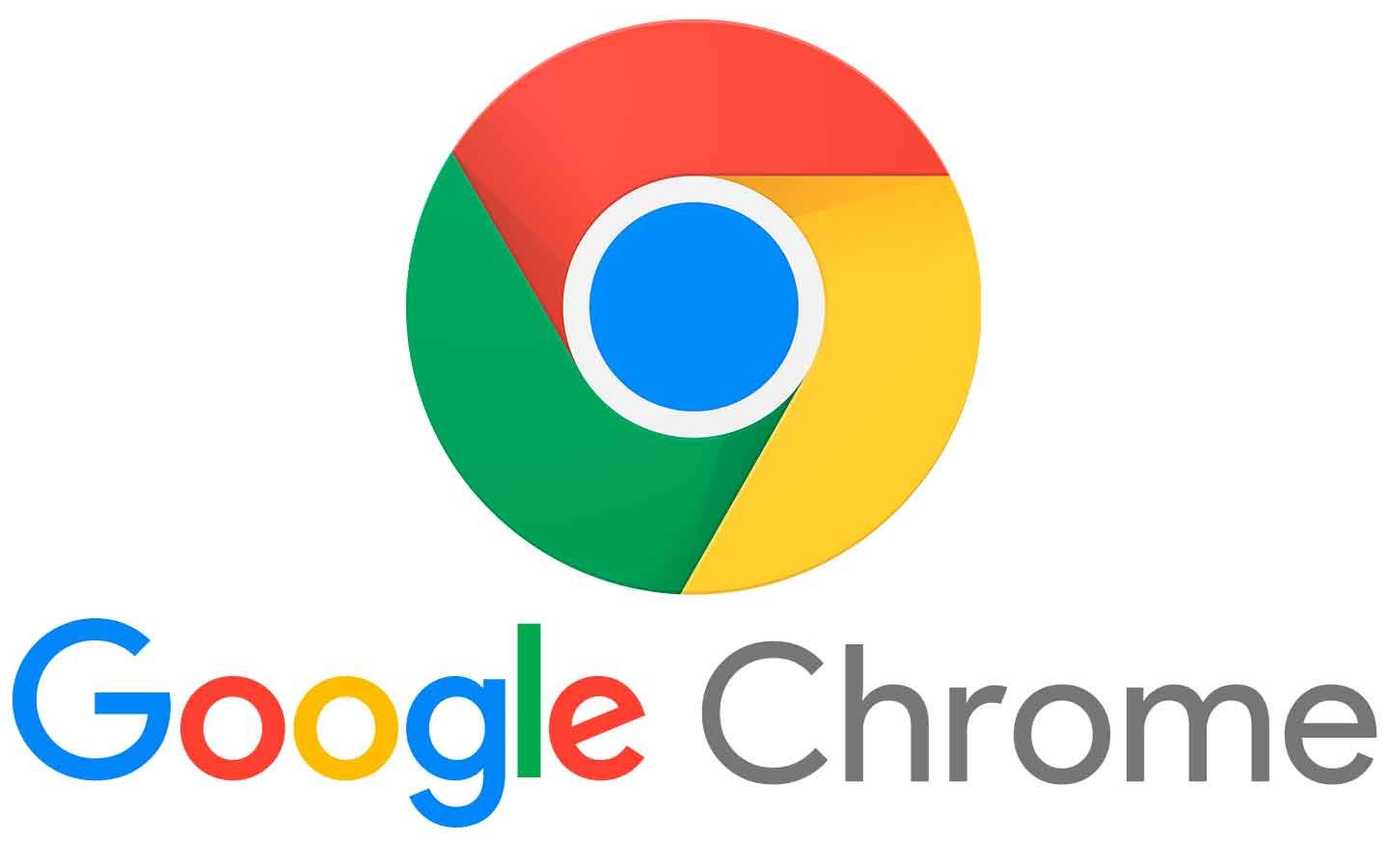 Культура России и США и разных стран   всё время развеваются и меняются
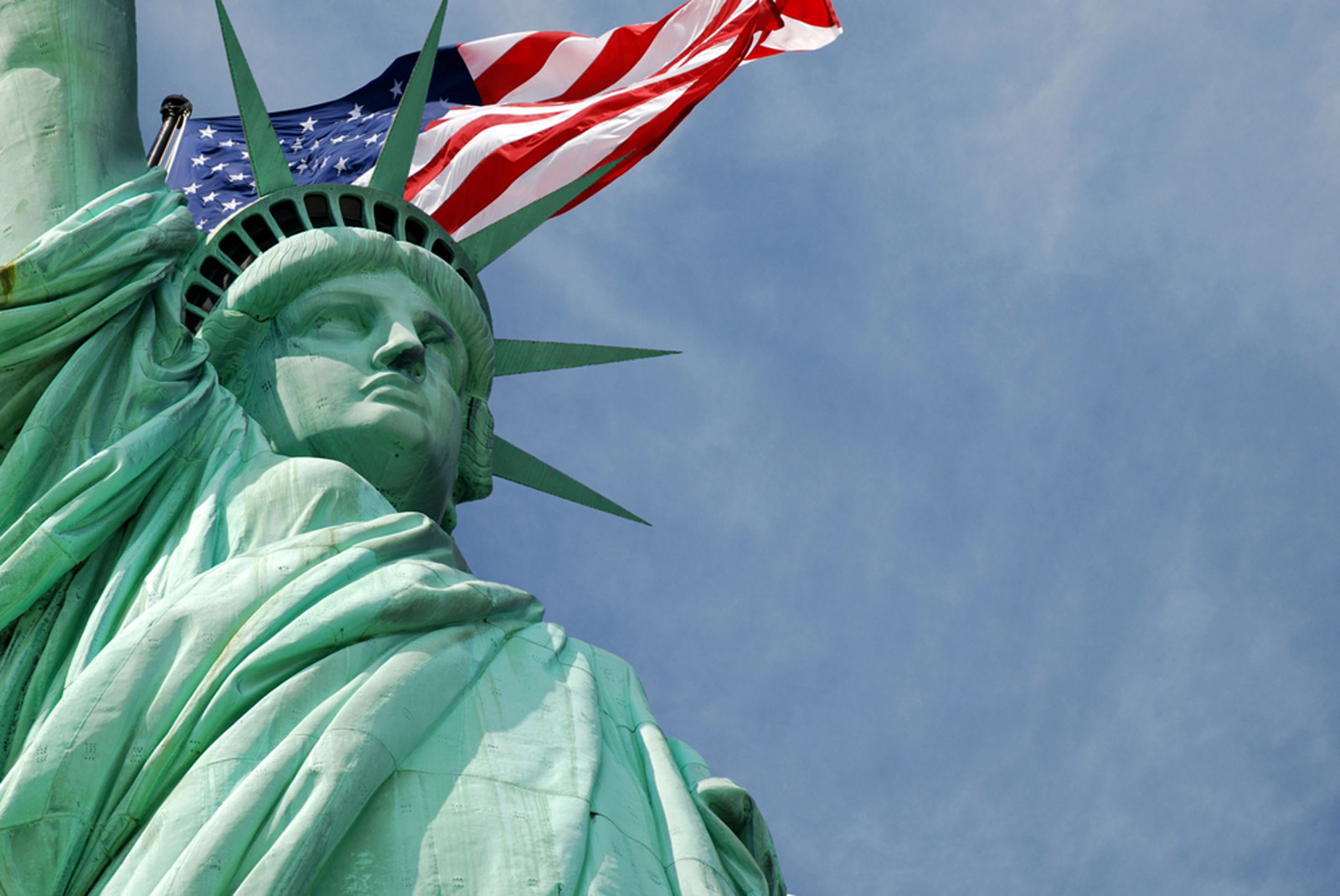 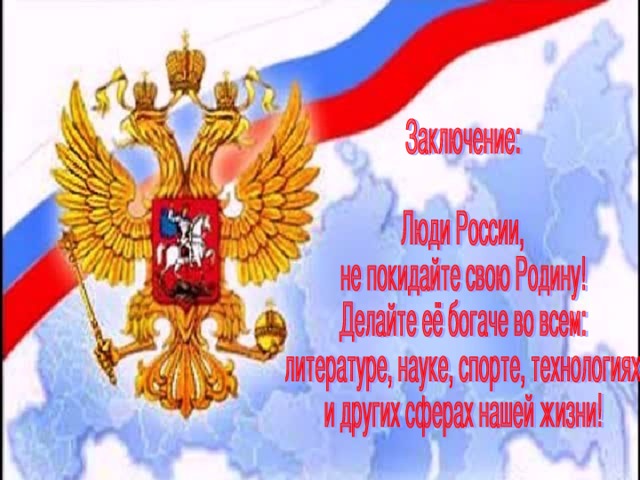 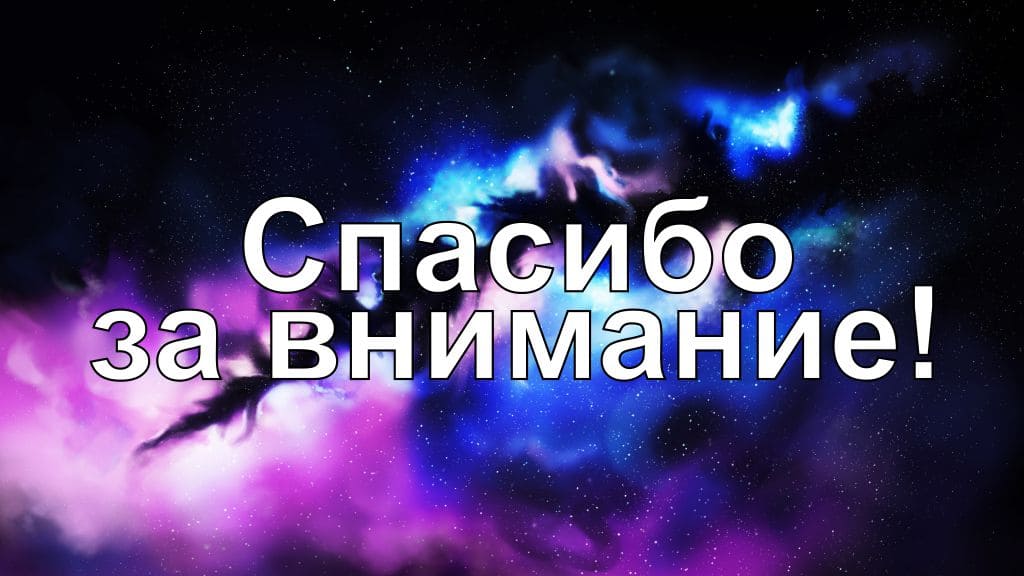